LO: Compound 
Interest
What is the multiplier 
for increasing by 20%?
1.2
What is the multiplier 
for decreasing by 20%?
0.8
What is the multiplier 
for decreasing by 2%?
0.98
What is the multiplier 
for increasing by 3%?
1.03
What is the multiplier 
for decreasing by 0.5%?
0.995
What is the multiplier 
for increasing by 0.5%?
1.005
When you invest money into a 
savings account you can earn interest!
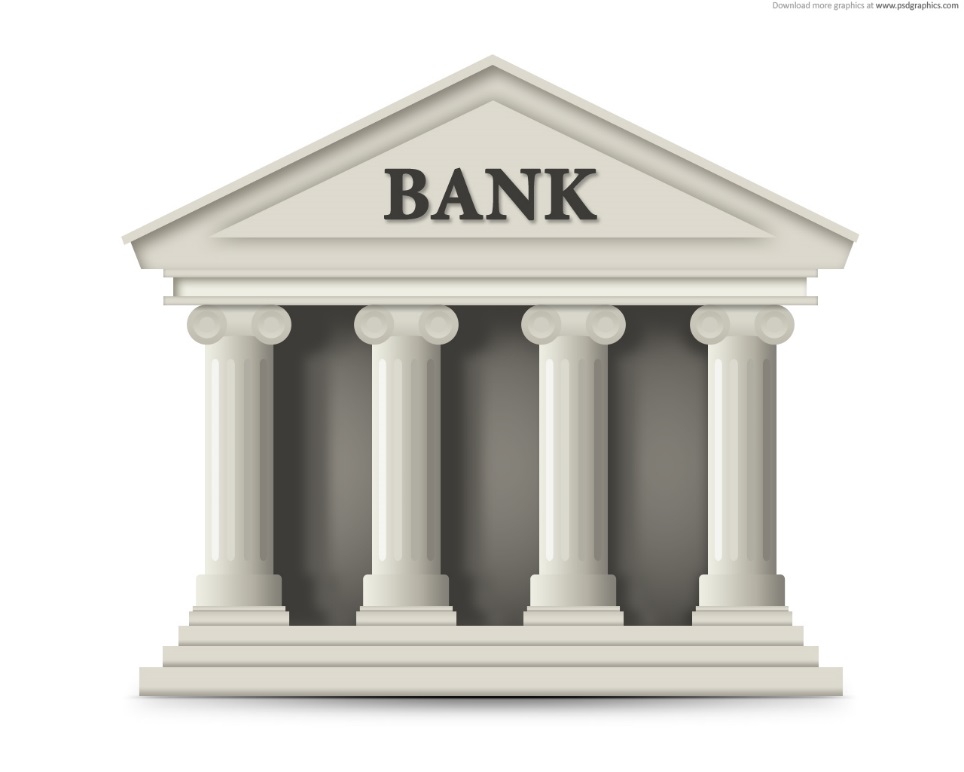 Out
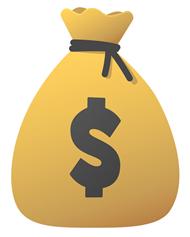 In
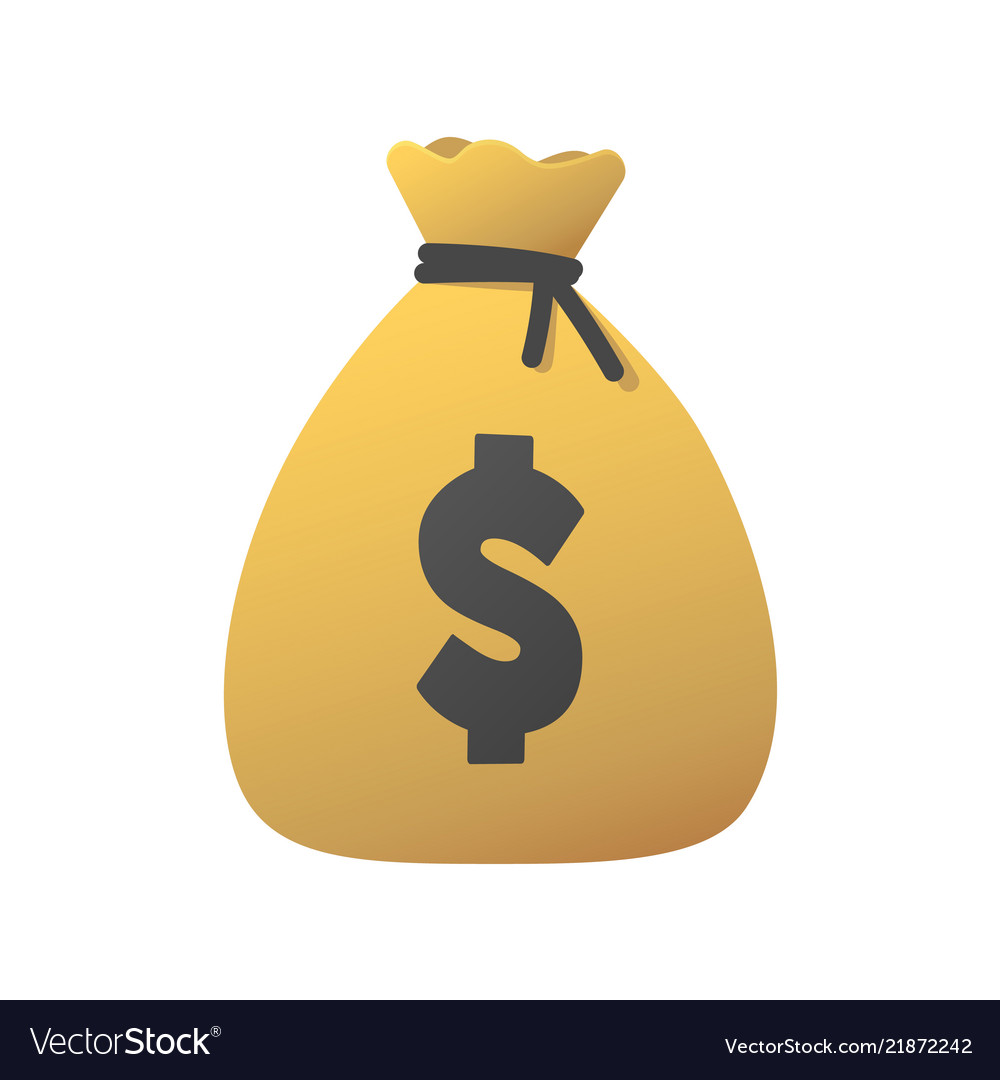 There are two types of interests:
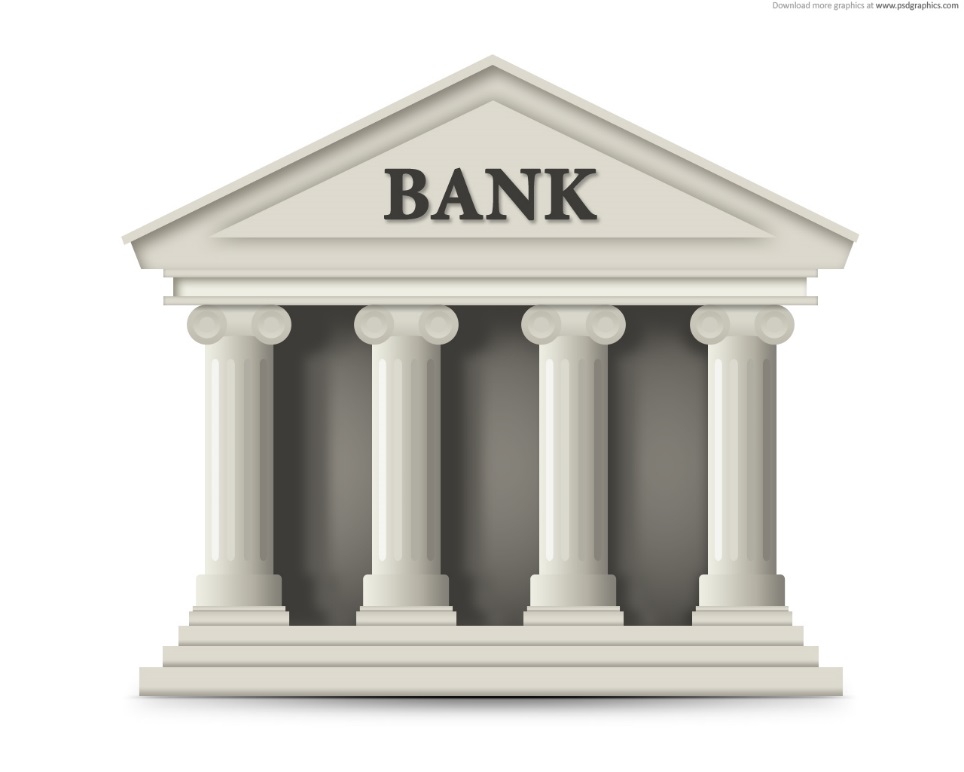 Simple 
Interest
Compound 
Interest
You invest £500 at 10% per year for 3 years.
Compound Interest
Simple Interest
550
50
500
50
550
500
550
55
605
550
50
600
60.5
665.5
605
600
50
650
How do they work?
You invest £300 at 20% per year for 3 years 
using compound interest.
You invest £300 at 20% per year for 3 years 
using compound interest.
You buy a house for £50,000.
It increases at 10% per year.
How much is the house worth after 3 years?
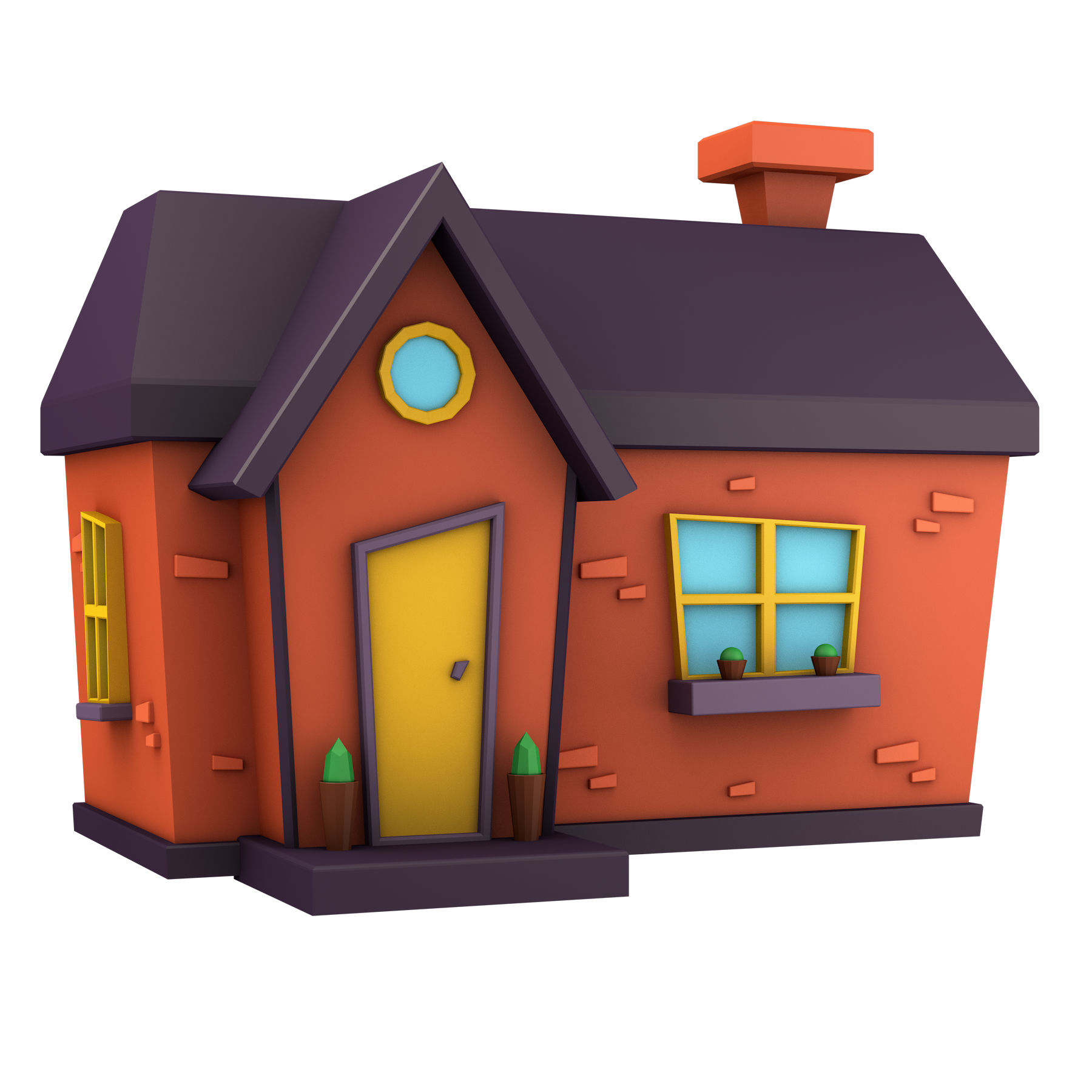 You buy some shares for £3,000.
They increases at 8% per year.
How much are the shares worth after 5 years?
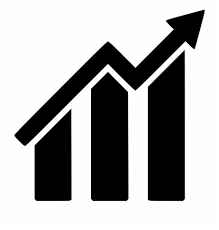 What is the difference between 
each of these calculations?
Decreases 
by 10% 
each year.
Increases 
by 10% 
each year.
You buy a car for £50,000.
It depreciates at 10% per year.
How much is the car worth after 3 years?
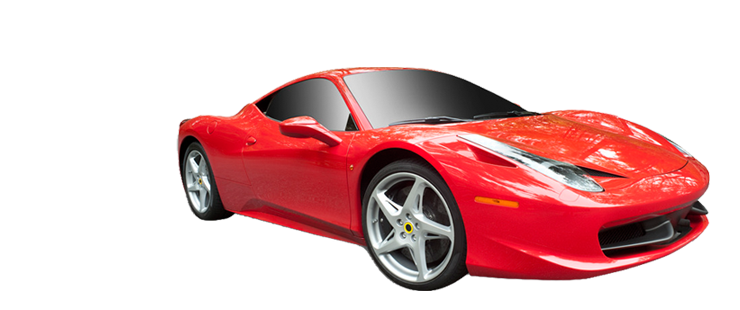 A new computer cost £1200 
and loses value by 40% each year.
How much is the computer valued at after 3 years?
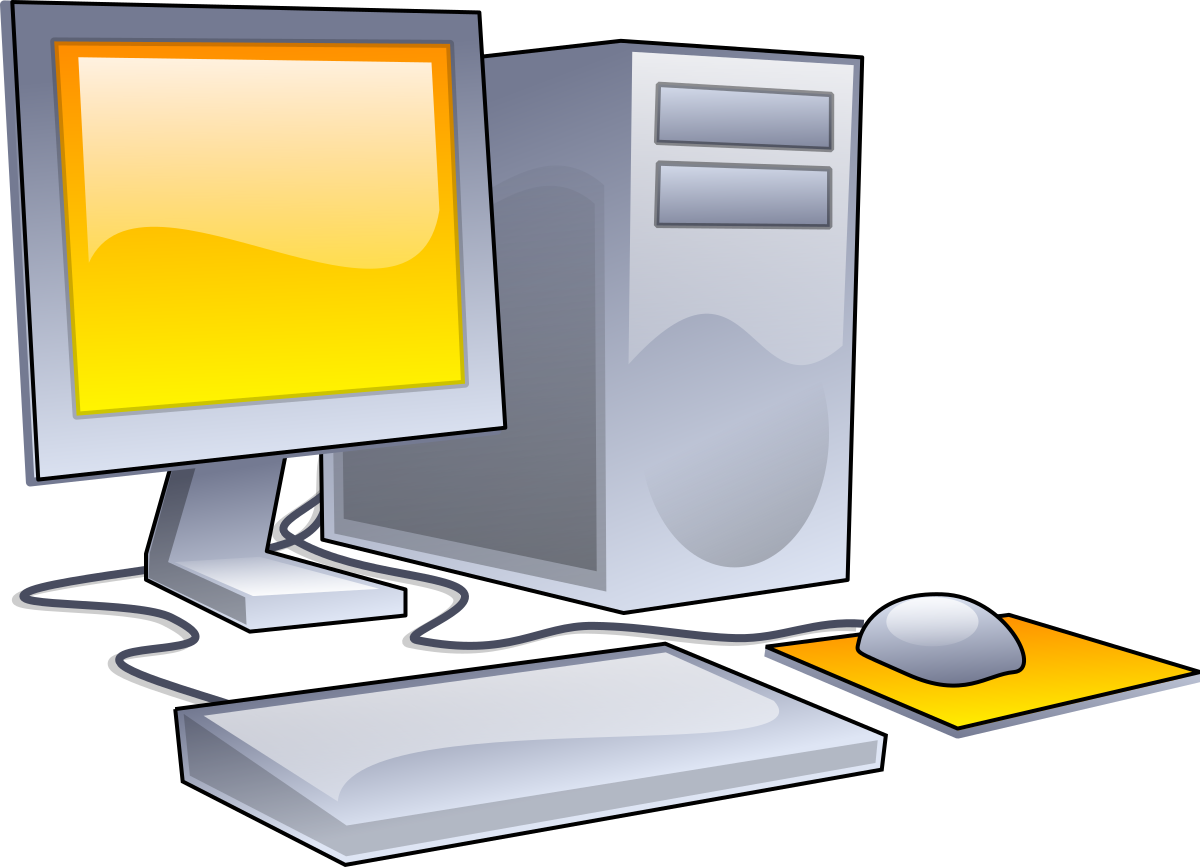 Power of Compound Interest
A £1 investment earning 20% a year, 
with compounded interest will grow to
how much in 10 Years?
£6 in a decade
how much in 50 Years?
£9,000 in 50 years
£82,000,000 in a century!
how much in 100 Years?